Clinical and Translational ResearchOverviewEmma A. Meagher, MDVice Dean for Clinical Research & Chief Clinical Research Officer
PSOM Education Portfolio
Heterogeneous career endpoints
Master of Bioethics (MBE)
Master of Biomedical Informatics (MBMI)
Master of Health Care Innovation (MHCI)
Master of Public Health (MPH)
Master of Regulatory Affairs (MRA)
Master of Science in Clinical Epidemiology (MSCE)
Master of Science in Genetic Counseling (MSGC)
Master of Science in Health Policy Research (MSHP)
Master of Science in Medical Ethics (MSME)
Master of Science in Medical Physics (MSMP)
Master of Science in Regulatory Science (MSRS)
Master of Science in Translational Research (MTR)
Definition of Clinical Research
The Evolution of the Research Landscape
**The Learning Health Care System
Penn Engagement in Clinical & Translational Research is Broad & Deep
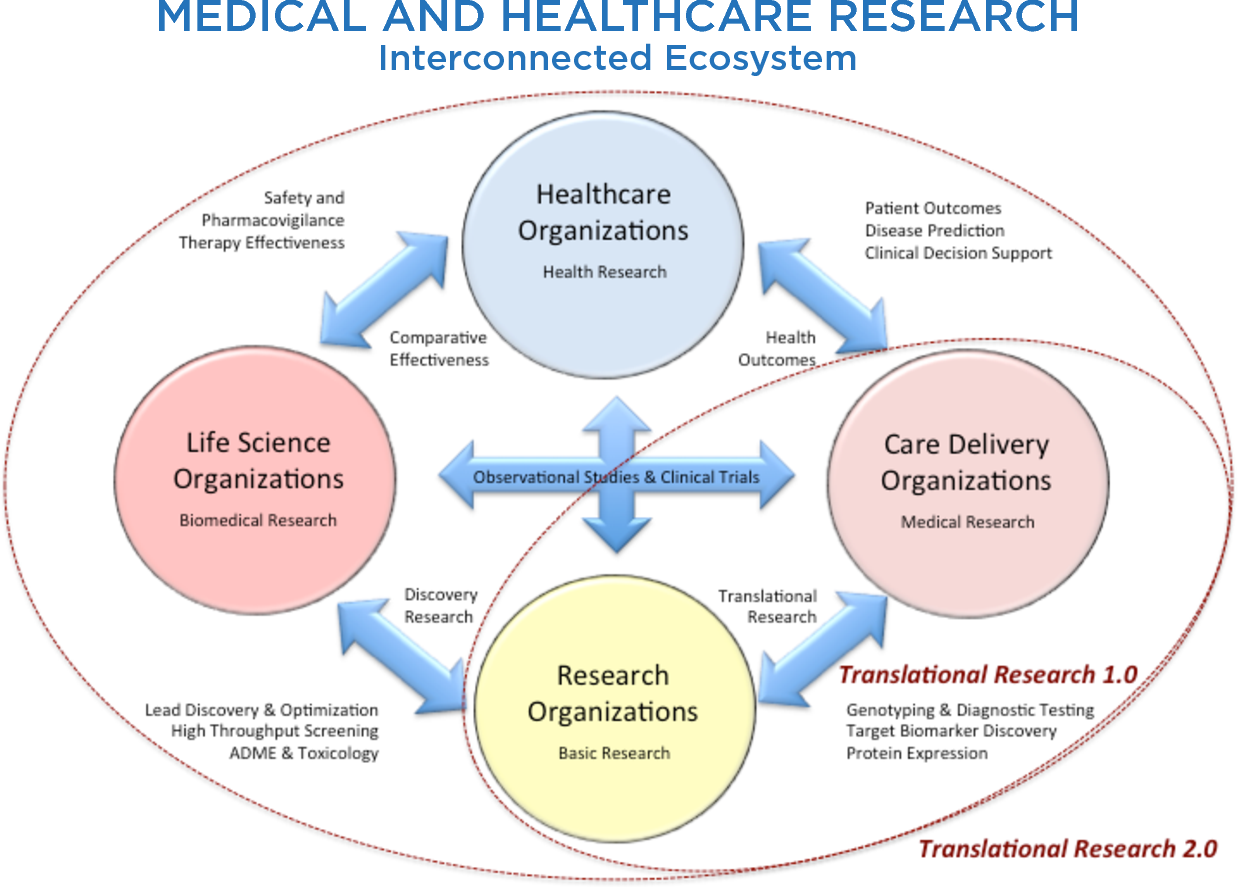 The Research Spectrum
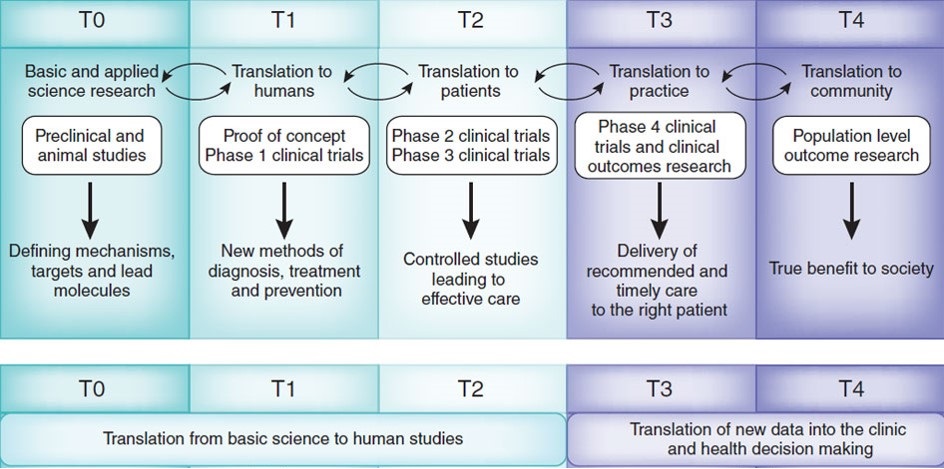 The Shifting Interface of Academia and Healthcare
Integrating the translation of discovery into medical education
The Learning Health Care System
Large Data
Academic Partnerships/Consortia
Team Science
Science of Healthcare Economics
Science of Healthcare Operations on Outcomes
Career Planning - Academic Tracks
Academic Clinician 
Clinician Educator 
Research 
Tenure
Essential Skills of the TR Investigator or Team
The ability to articulate a health need with the precision of a basic science hypothesis

The ability to conceptually design a translational study to address your question (e.g. new drug, device, diagnostic tool, etc.)
Opportunities to Pursue a Clinical and Translational Career at Penn
What does the Education Pathway look like?
Levels of Engagement for Translational Research Education
MTR 510: Intro to Clinical & Translational Research
Course Director: Emma Meagher, MD
Offered Fall Term, M/W, 4:00 -5:30 PM
Open to nondegree students

Module 1: Research Methods & Protocol Development
Module 2: Regulatory Environment for Clinical Trials. 

Upon completion, students should have a strong foundation in the fundamentals of clinical research and should be able to apply contemporary research tools to clinically relevant areas of investigation.
[Speaker Notes: Updated from InPORT]
Certificate in Clinical Research - Epidemiology
Requirements
Completion of 4 courses 
2 Core Courses
Introduction to Clinical Epidemiology and Biostatistics in Practice
2 Electives
Database Management, Clinical Trials and Translational Research, Critical Appraisal of the Medical Literature, Practical Applications in Clinical Research Methods
Completion of 2 online Collaborative Institutional Training Initiative (CITI) modules

Two pathways: 

Non-credit - only available to Penn

Credit - Staff and faculty or anyone external to Penn.  
For More Information:
	https://www.cceb.med.upenn.edu/certificate-programs
	ccebcert@pennmedicine.upenn.edu
Master of Science in Clinical Epidemiology
Primary objectives is to produce a cadre of skilled investigators trained to conduct epidemiology studies.

Designed to be completed in two to three years of full-time study (14 c.u. required)
Generally, first year students devote their time to the "core courses" and the writing of their thesis protocol

In the 2nd and 3rd years of study students complete electives and conduct their thesis projects. 
General Inquiries: Jennifer Kuklinski, jkuklins@pennmedicine.upenn.edu 
Admissions Inquiries: ceuapps@pennmedicine.upenn.edu  

For more information:
http://www.cceb.med.upenn.edu/master-science-clinical-epidemiology-msce
ITMAT Certificate Program
In-depth training in Clinical and Translational Science
Certificates in Translational, Entrepreneurial, and Regulatory Science
Requirements
4 c.u. of coursework, one-year engagement in CTR research project, and active mentorship
2 core courses; 2 elective courses based on selected certificate









For more information and to apply: http://www.itmat.upenn.edu/certificate/
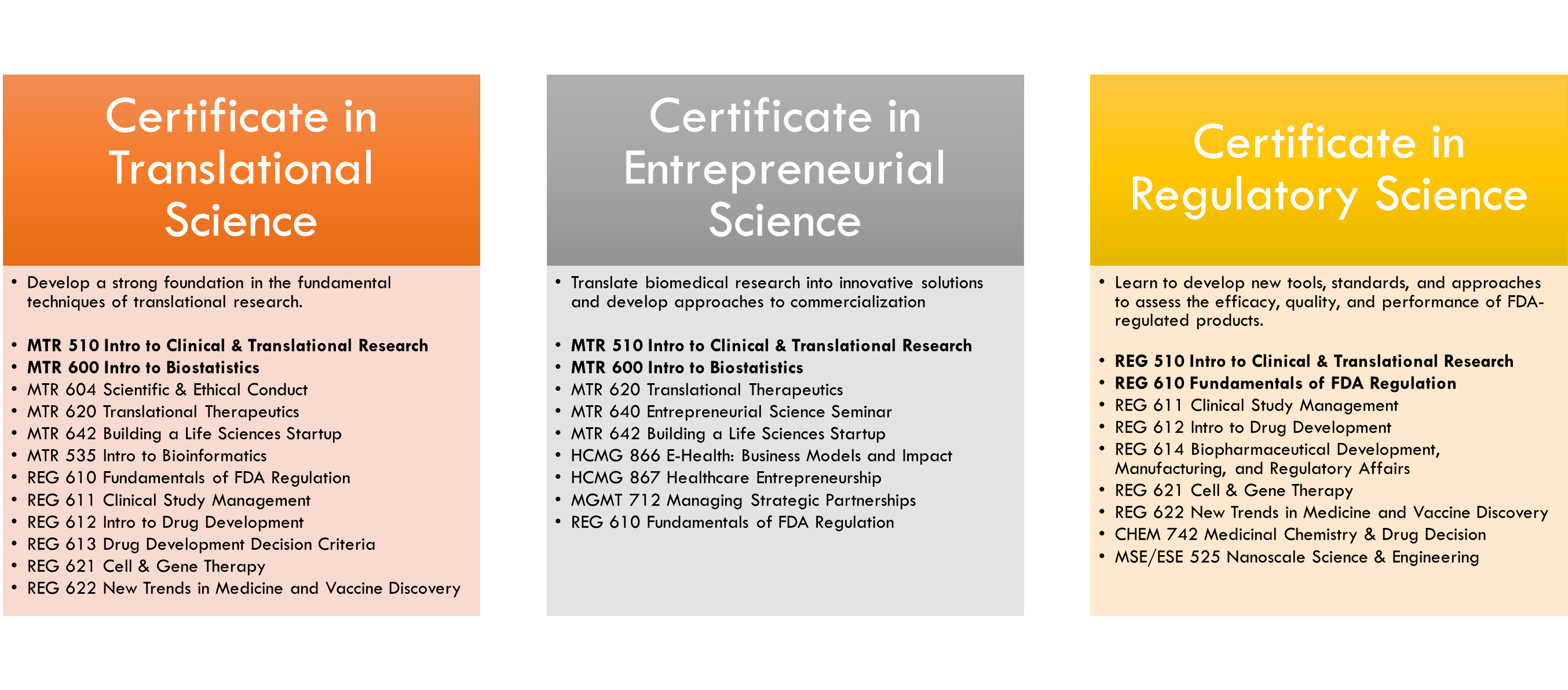 Master of Science in Translational Research
Provide training in translational research by combining didactic and experiential learning in a structured degree program

Prepare students to think critically to pose and answer research questions
Provide instruction in grant and manuscript writing 
Prepare students to execute research proposals
Prepare students to evaluate the translational impact of their research


Curriculum
80% of time on the research project
Didactic course work, wet and/or dry lab based learning

Career development and mentoring
Team Mentoring Approach
Professional Development Core
MSTR Concentrations
Discovery: For students who are connecting the basic science of disease with human medicine. Projects may be proof of concept in cell or animal models or human samples.
Biomedical Informatics: For students who are adopting informatics methodologies to develop and test their own hypotheses.
Translational Therapeutics: For students who are testing discoveries for clinical effect. Projects may be first in humans, phase 1, or assessing the safety, efficacy, quality, and performance of regulated products.
Entrepreneurial Science: For students who aim to navigate both business and academic environments as you conduct research and consider commercialization opportunities.
ITMAT Community Education
Research Mentor Training
To develop mentoring skills in Penn and CHOP research faculty
Junior Investigator Symposium
Late stage post docs/clinical fellows & early stage faculty at Penn and CHOP focused on successful career strategies for a career in CTS
Clinical and Translational Research 101
To introduce new residents and fellows at Penn and CHOP to the CTS landscape on campus
Career development workshops with Pharma
CTS Professional Staff
Masters in Regulatory Affairs
From Reliance to Independence
Provide the training

Provide the funding

Provide the mentoring

Provide the infrastructure
.